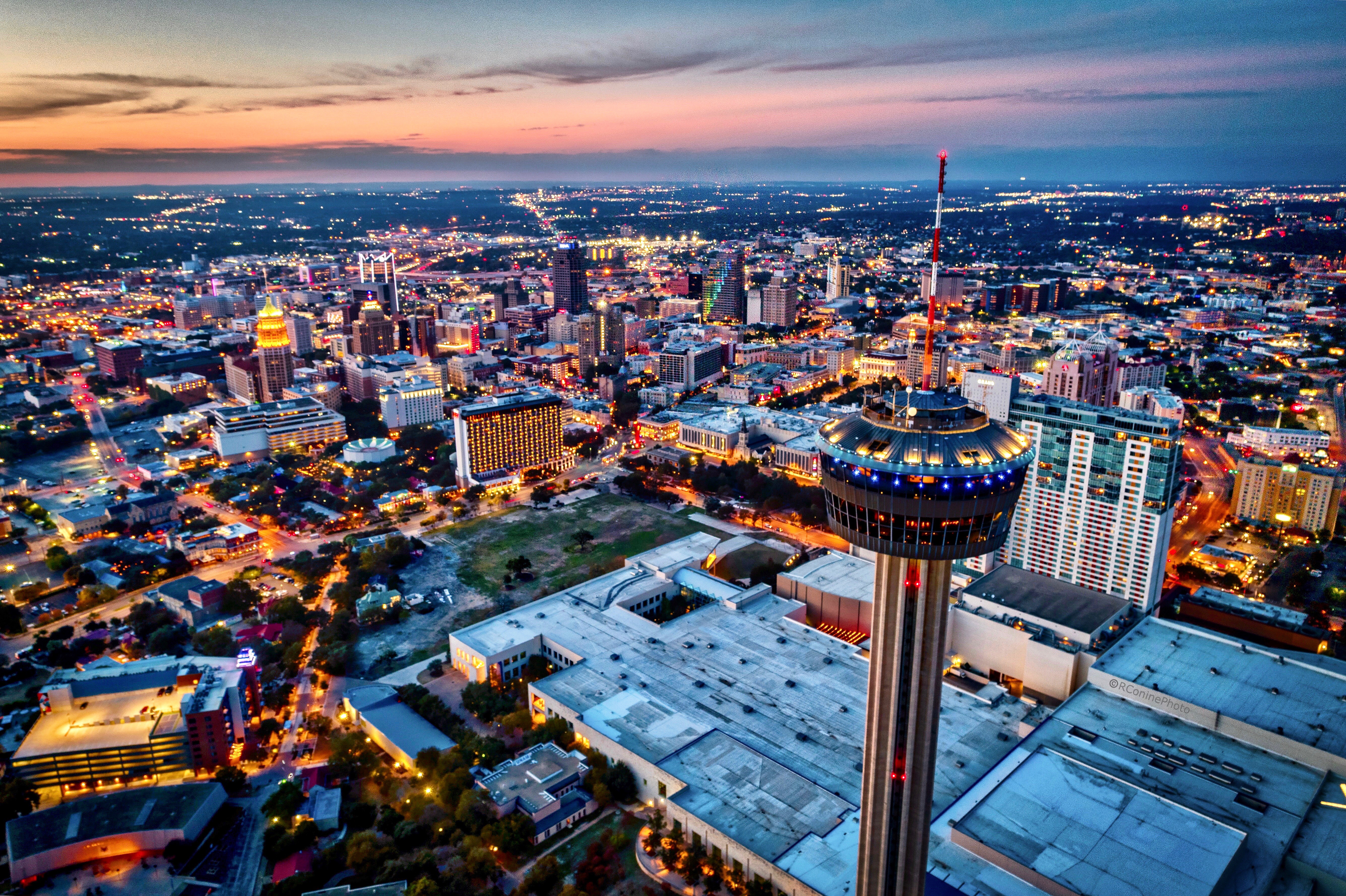 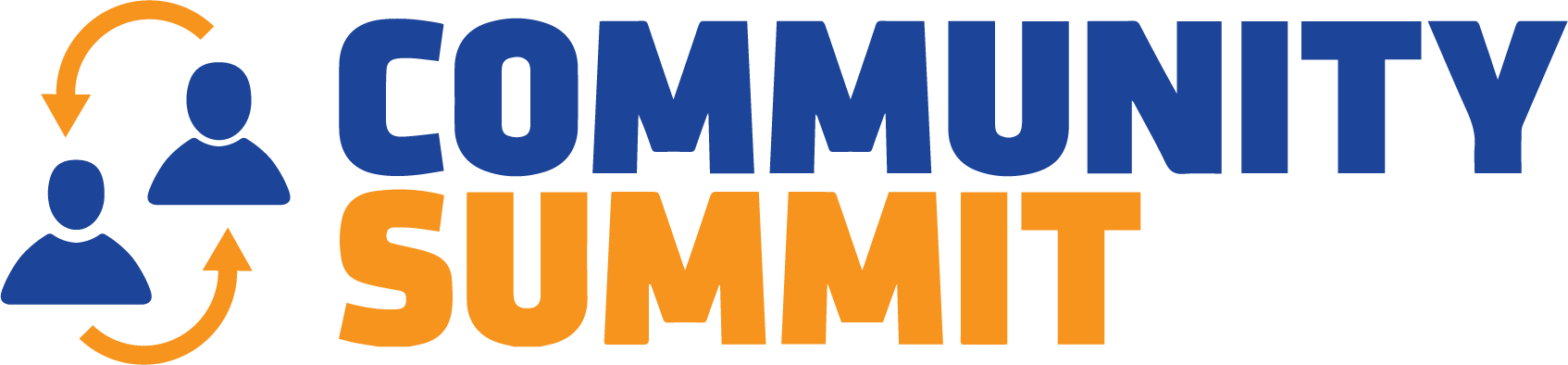 Use GP Macros to simplify repetitive tasks
San Antonio, Texas
October 13-17, 2024
John Arnold
Senior Software Engineer for US Digital – Vancouver, WAGeek/nerd for many years (decades) who still loves all forms of programming (C#, SQL...)Dedicated family man who loves his family, woodworking, Lego, puzzles, and Mtn DewBorn and raised in Pittsburgh but now
calls the PNW home
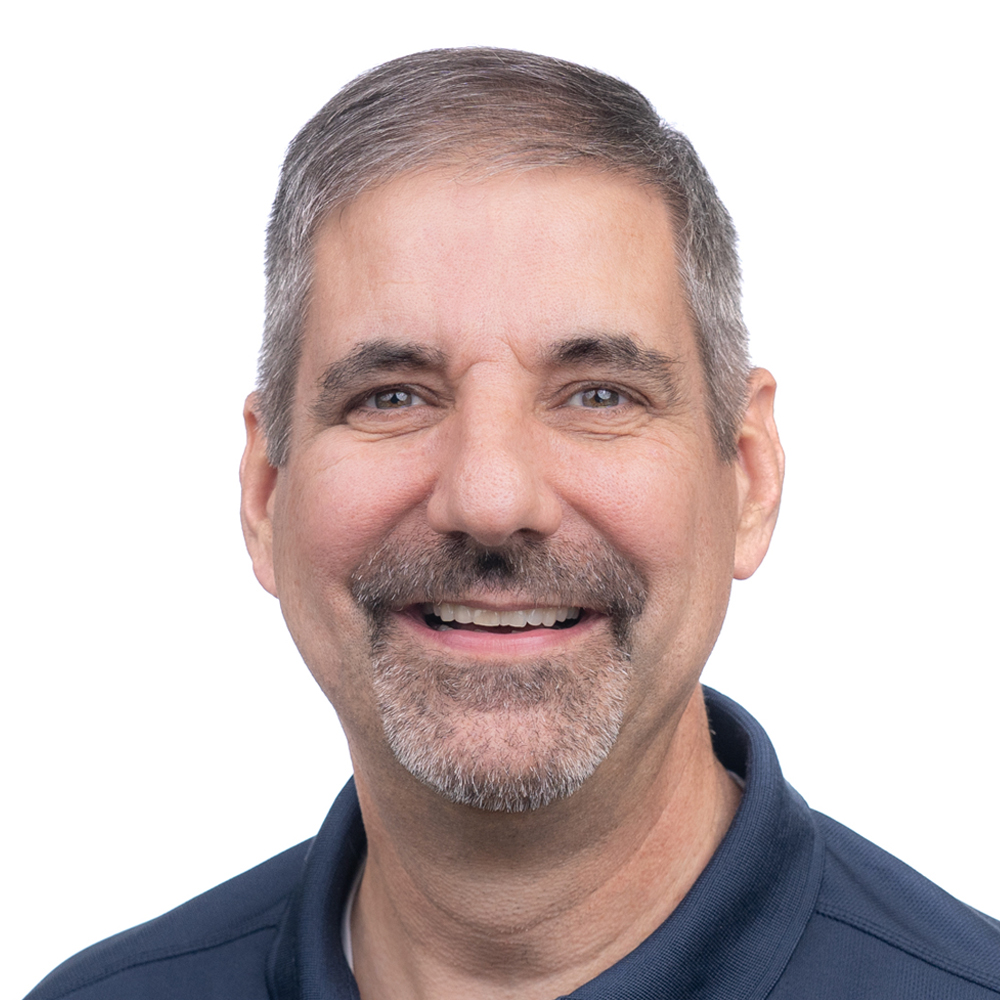 Slide Deck Version 1.0
Session Agenda
What is a macro?
Creating and running macros
Editing macros – Notepad++ (GP Macro xml file for color coding)
Replicator vs Mail Merge
Replicator Example: Inactivate Inventory Items
What is a macro
A series of commands/instructions
Tells a program what to do or how to run
Unique per program
Word/Excel (VBA)
SolidWorks (VBA)
GP (Dexterity)
Macros in GP
To Record
Dynamics GP -> Tools -> Macro -> Record from main window
Tools -> Macro -> Record from child window
Alt + F8 - Record from anywhere (even the login window)
To Play
Dynamics GP -> Tools -> Macro -> Play from main window
Tools -> Macro -> Play from child window
Ctrl + F8 – Play back a macro from anywhere
Important: Play the macro fromwhere it was recorded
Basic Macro Example
Record macro to open the Item Maintenance window
Look at this Macro's details
Remove unnecessary lines
Hide the "Macro ran" dialog
Assign Keyboard Shortcut to a macro
Assign Macro to Startup folder
Macro Details
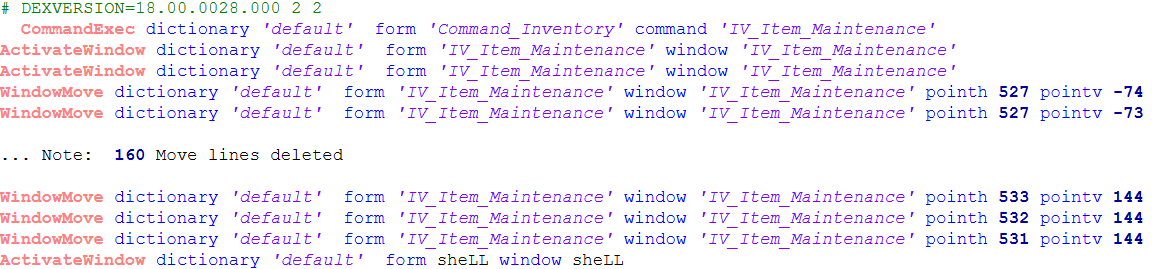 ActivateWindow - Clicking back on the main menu to stop recording the macro
This line is not needed
WindowMove – Move the Item Maintenance to the new horizontal and vertical position specified.
Only ONE of these lines are needed (The last one)
ActivateWindow – Make sure the Item Maintenance window is open before proceeding
Only one ActivateWindow is needed
CommandExec - from the Inventory Menu, open the Item Maintenance Window
# is a comment character 
Everything to the right of the # can be ignored
Three version of the macro file
Original
	As it was originally recorded
New
	Remove the “duplicate” lines
Newest
	Don’t show the “ran” dialog at the end
Final Macro
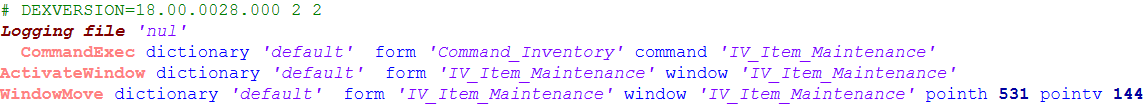 The macro edited down to required lines only
Logging file 'filename'
Must be the first executable line
Save the results of the macro to this file
Suppresses the "Macro run" dialog
Use 'nul' prevent a file from being created
Startup and Shortcuts
Assign macro to Startup or Shortcuts
Items in the Startup folder will run when GP starts
Keyboard shortcuts can be assigned to either

Note:	The Fabrikam sample company warning
	prevents macros from auto-starting
Editing Records
Open window to edit record
Enter record key (Item #, Customer #, Account…)
Move to and edit each field that need updating
Save Record
Go to Step 2 – Rinse and Repeat
How do we easily apply this to multiple records?
Replicator vs Mail Merge
Replicator and Mail Merge (MM) both combine a macro and data to produce a super-macro
MM – uses Word to do the merging – multiple apps
Word uses smart quotes (’) – breaks GP
Single quotes in the data will break GP
MM – No concept of header lines
Must save macro file as txt file from Word
Mapping of data fields is harder in MM
Easy to drive data with a query in Replicator
Filtering data is harder in MM
Replicator is FREE!  (Rnoldz.com)
Replicator
Excel macro based (VBA) worksheet
Macro – Record macro and import into Replicator
Data
Static data imported into Replicator
Dynamic data from query (Excel Refreshable)
Easy to map data columns into macro fields
Replicate
Run Super-macro in GP
Use Case for Mass Updates
At US Digital, customers can have custom parts designed for their specific needs
Each custom part has special pricing that expires
The expiration date is stored in the 1st User Def field
A SQL query is run to set expired items to inactive
Customer Service can not sell inactive items
The pricing is reviewed and the expiration date is reset
Query details
Look at all items in the Item Master table
Return the items where the expiration date (User Def 1) has been set and is less than or equal to the first of this month
Look at the item engineering card to make sure these items are also active
Note:	User Def 1 is a CHAR field.  The date is
	stored as YYYY-MM for sorting
The Custom Item Query
CREATE PROCEDURE _usd_ActiveItemsThatHaveExpired
AS
SELECT	RTRIM(IV00101.ITEMNMBR) AS ItemNumber
FROM	IV00101
JOIN	IVR10015
	ON	IVR10015.ITEMNMBR = IV00101.ITEMNMBR
WHERE	IVR10015.ITEMSTATUS_I = 1		-- Active
	AND	IV00101.USCATVLS_1 <= FORMAT(GETDATE(), 'yyyy-MM')
	AND	IV00101.USCATVLS_1 <> ''
Issues with the Notes button
A record with no notes has a tan button
	'Note Absent Button - Window Area'
A record with notes has a yellow button
	'Note Present Button - Window Area'	
The macro must press the "correct" button
Look at SY03900 in the query to see if notes exist
Extra: include the current timestamp in the note
The Revised Custom Item Query
CREATE PROCEDURE _usd_ActiveItemsThatHaveExpired
AS
SELECT	RTRIM(IV00101.ITEMNMBR) AS ItemNumber,
		GETDATE() AS Now,
		IIF(SY03900.NOTEINDX IS NULL, 0, 1) AS HasNotes
FROM		IV00101
JOIN		IVR10015
	ON	IV00101.ITEMNMBR = IVR10015.ITEMNMBR
LEFT JOIN	SY03900
	ON	IV00101.NOTEINDX = SY03900.NOTEINDX
WHERE	IVR10015.ITEMSTATUS_I = 1	-- Active
	AND	IV00101.USCATVLS_1 <= FORMAT(GETDATE(), 'yyyy-MM')
	AND	IV00101.USCATVLS_1 <> ''
Create the "Inactivate" Macro
Open Item Maintenance
Enter Item Number
Open and set Notes
Attach Notes
Open Item Engineering Card
Set to Inactive
Save and Close Item Engineering Card
Save Item (Note – clears window)
Setup Replicator
Download Refreshable Report Template and Replicator
Create Excel Refreshable from Stored Procedure
Open Replicator spreadsheet
"Replace DataTable" with Excel Refreshable
Add Absent/Present column to Table
Map Columns
Replicate
Run Replicated macro in GP
Live Demo – Replicator Setup
Enjoy my mouse movement and typing…  
Other Tips and Tricks
Data Table Name – for data tables in other worksheets
Filter Column - reduce your macro for testing
Max {RecordNumber} – for scrolling windows
Add formulas to DataTable for extra data
=TEXT(Data, Format) to format numbers
=TEXT(Data, "0.00") to make sure there is a decimal entered correctly and with the correct # of zeros after the “.”
Macro Limitations and Warnings
There is no Undo!  Test, test, test!!!
Don't touch the keyboard or click the mouse
Clicking check box turns it on or off
Picking items from Lists can be difficult
There is no program control
No "if" statements
No "looping" statements
Changing items on the Print window
Suggested Resources
Rnoldz.com
Replicator
GP Macro Notepad++ XML file
Refreshable Report Template
Query String Finder
Notepad++ - link to text editor
Learn about security from yesterday's "Stop exporting your SmartLists to Excel! Create Refreshable Reports instead!“
Thank you for attending!
Questions???


John ArnoldJohn_P_Arnold@hotmail.com
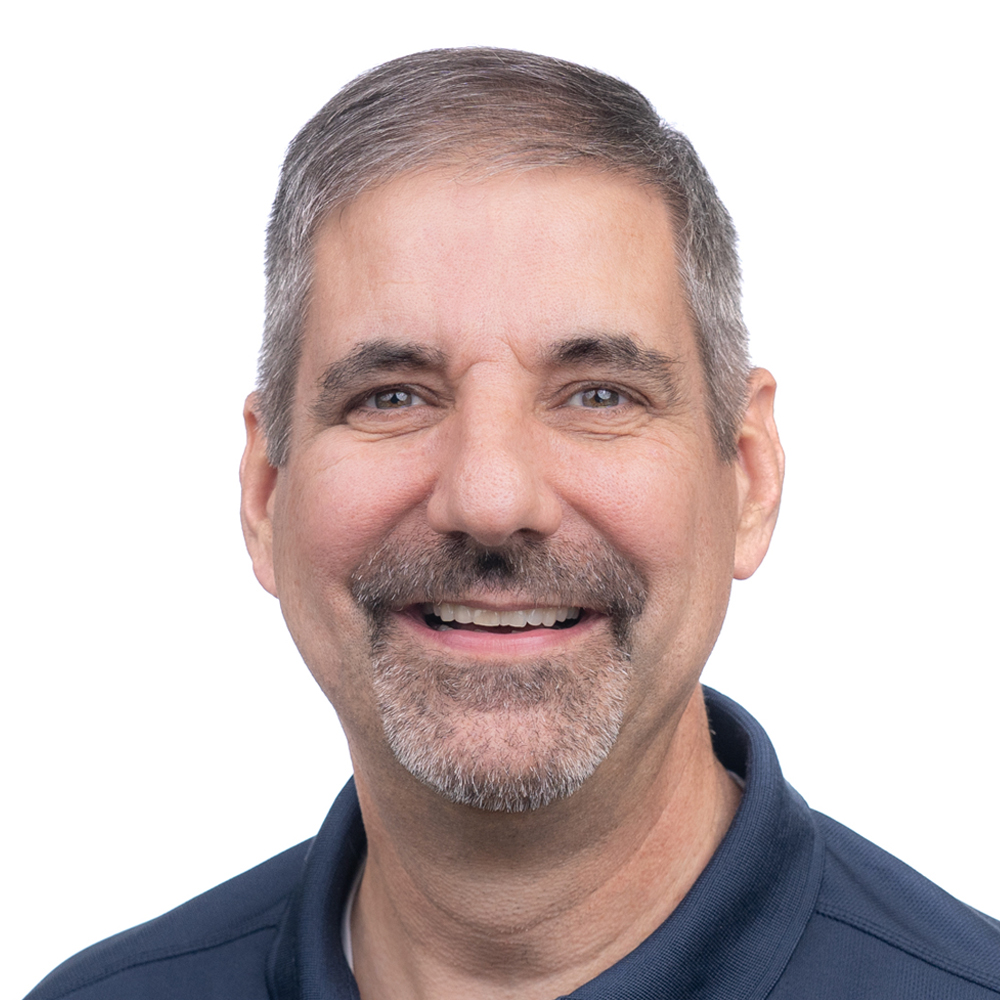